Среднее общеобразовательное учреждение   с углубленным изучением экономики, математики, английского языка и информатики«Экономическая школа №145»
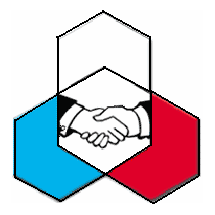 Аналитический отчёт по детской активности
за 3 четверть
 2020-2021 у. г.
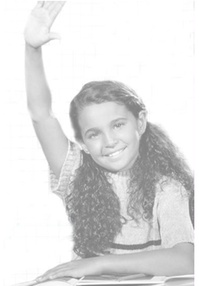 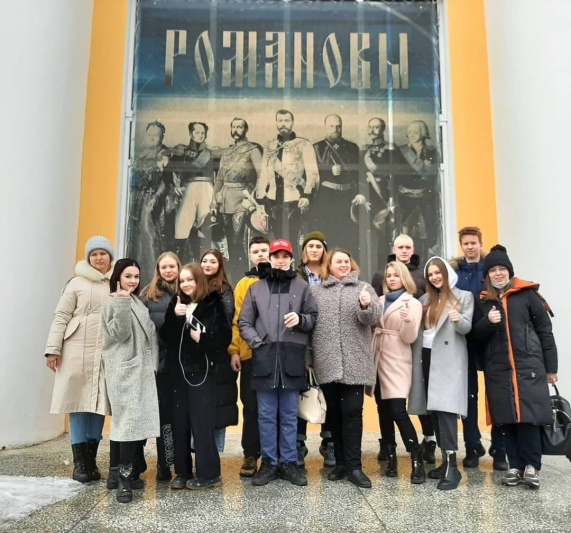 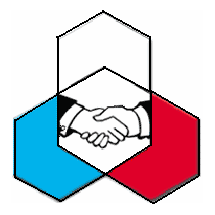 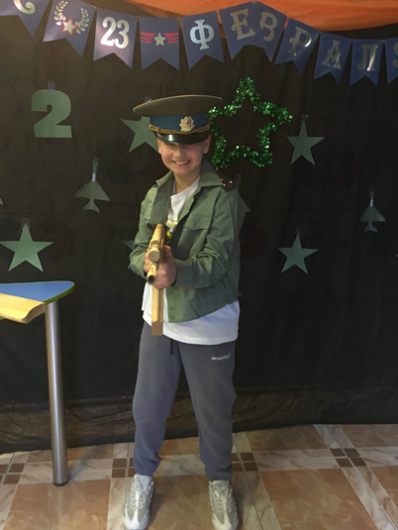 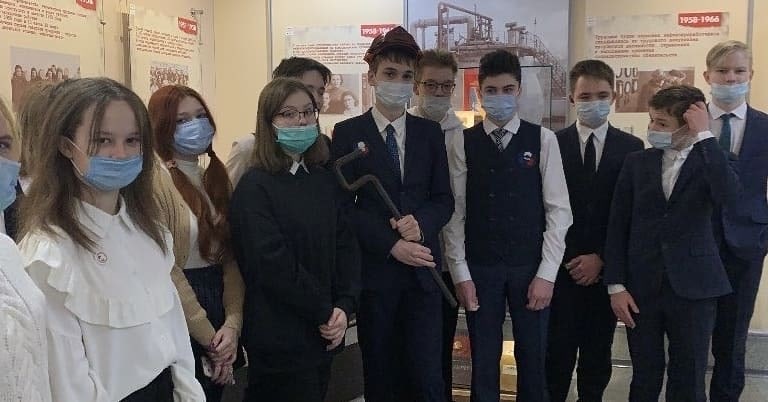 ШАНС ЮИДДЮП
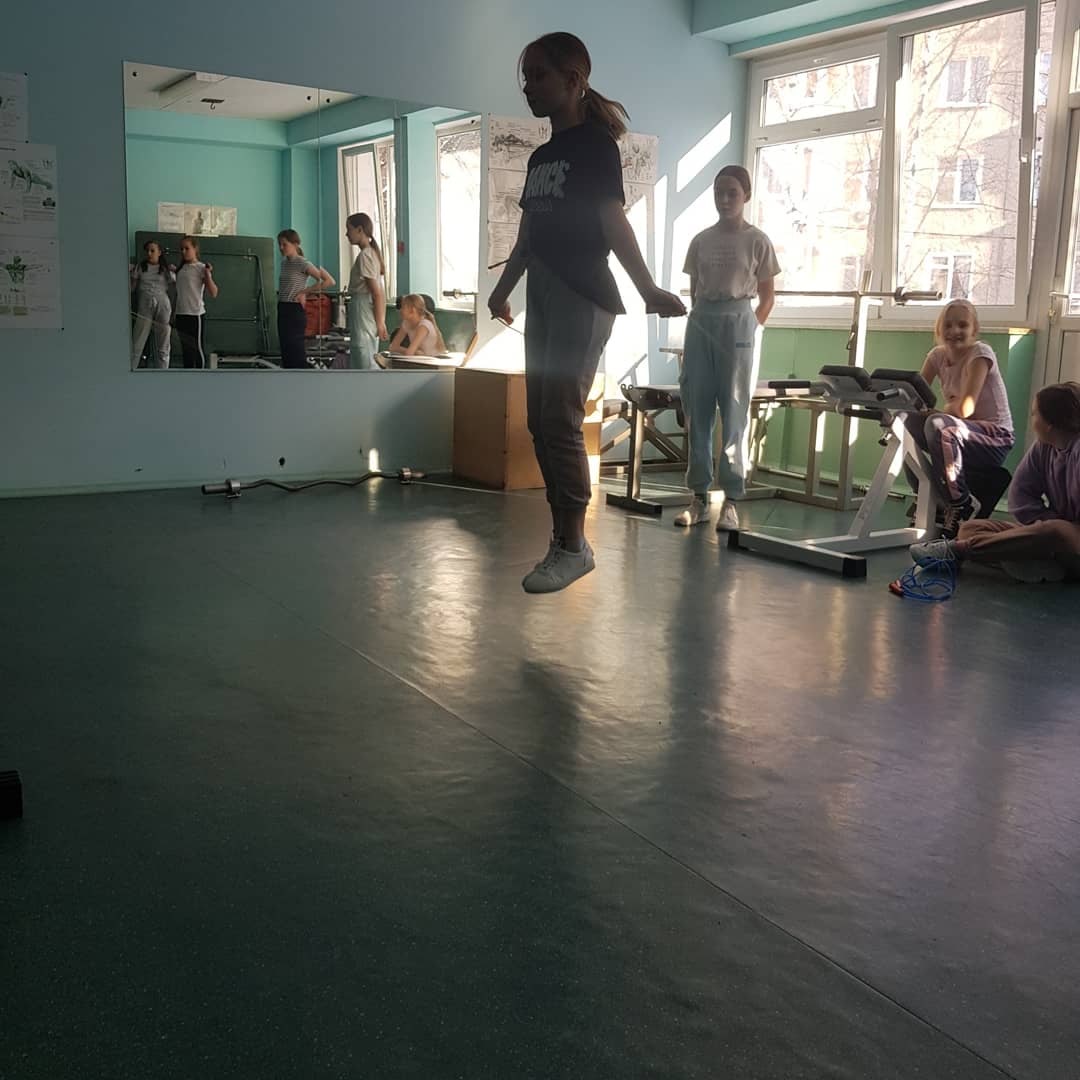 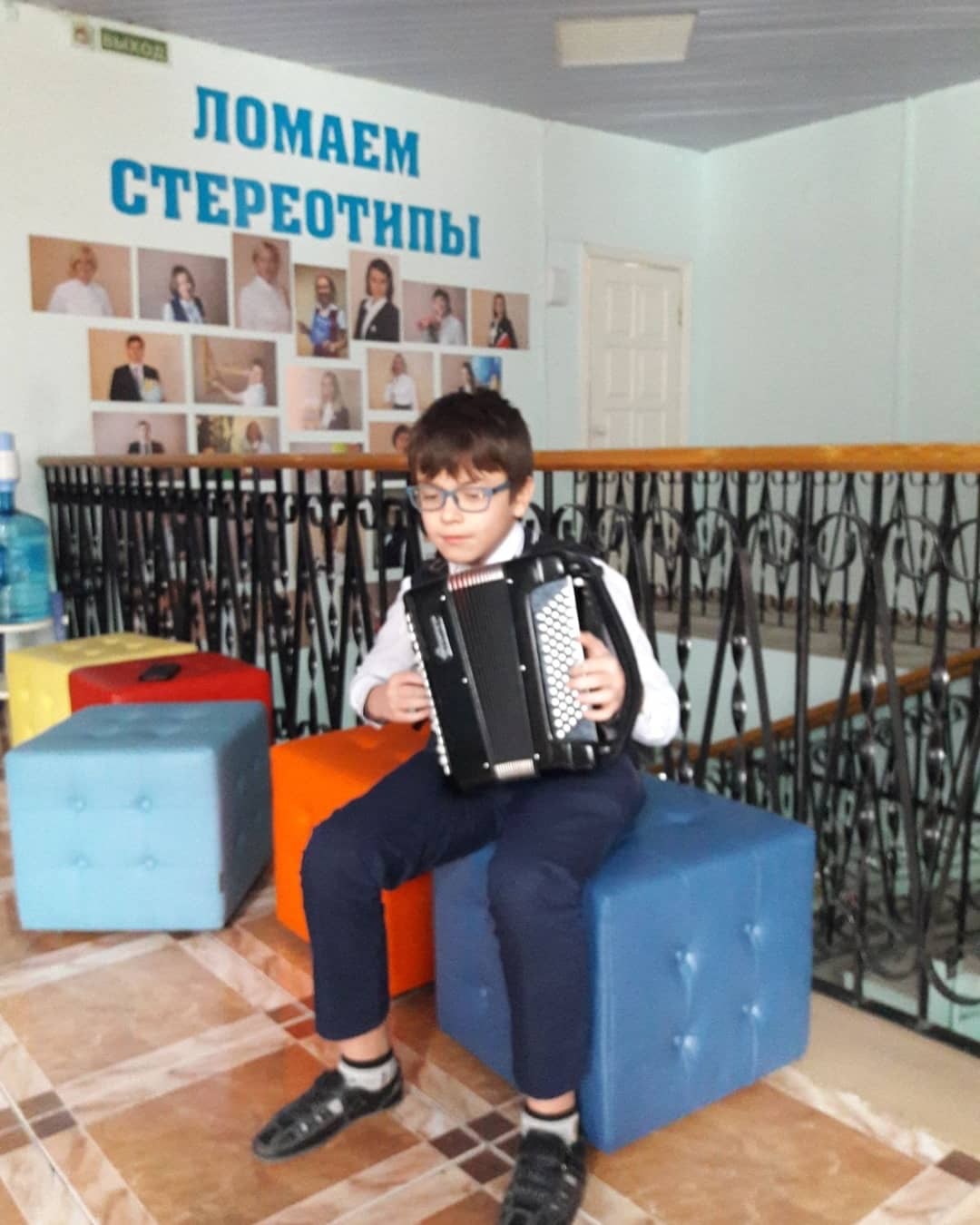 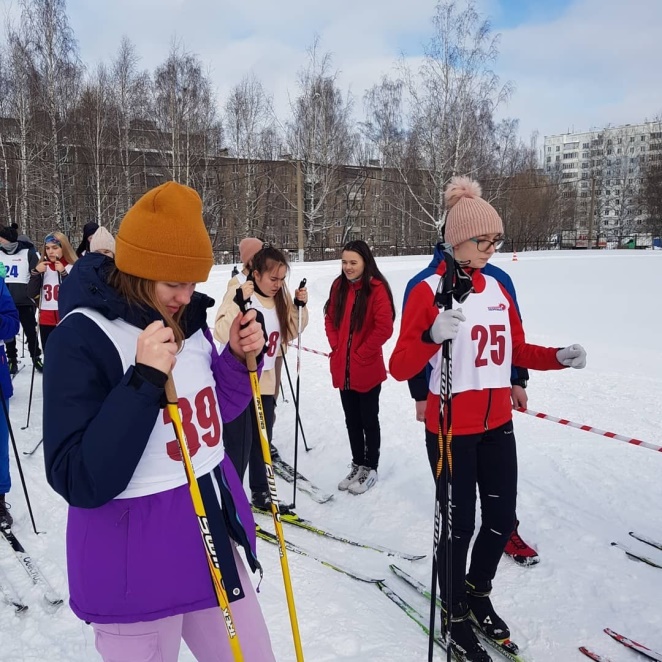 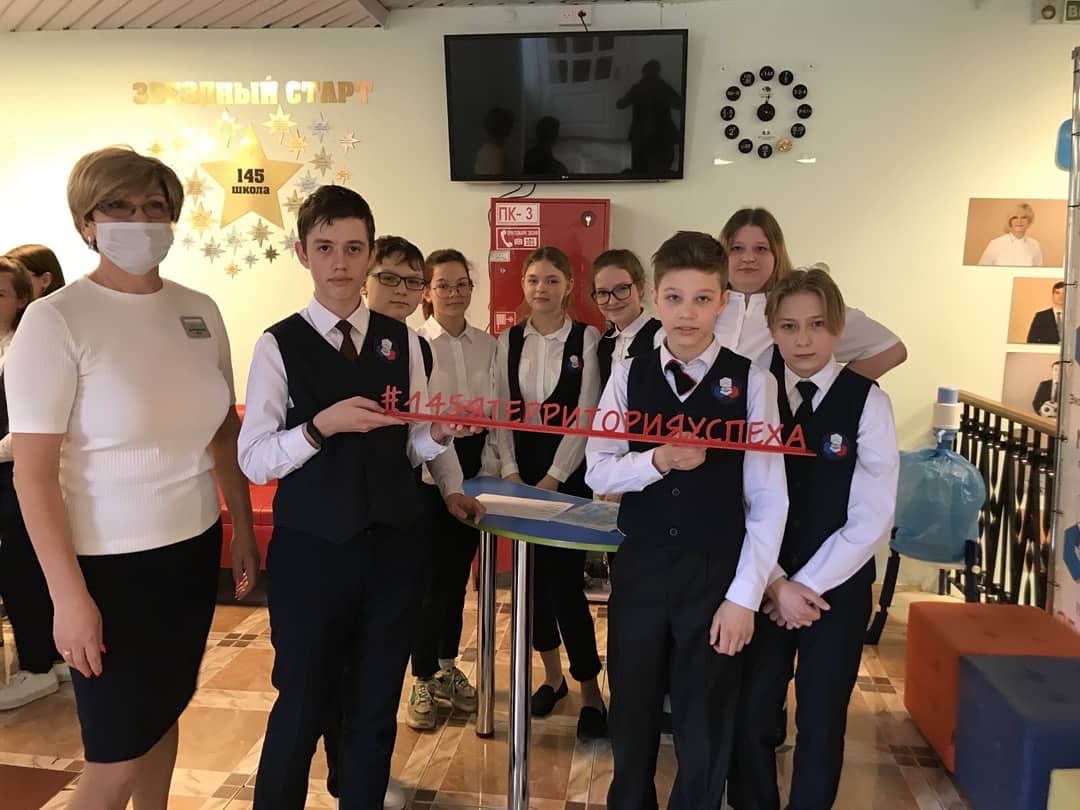 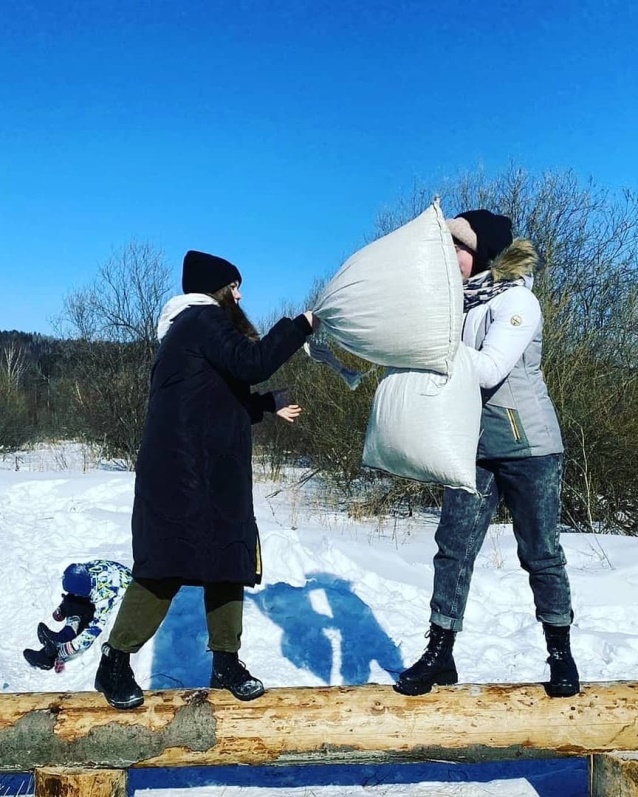 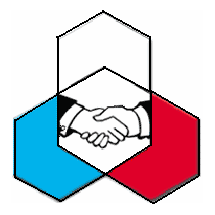 Итоги 3 четверти:
Акция «Спаси дерево»
Школьный чемпионат по шахматам
Интеллектуальная игра «Своя игра»
Подготовка к проведению «День учителя»
Гимнастическое троеборие
Директорская переменка
Оформление соц стей к нг
Тематические сториз в инстаграмме 
Беседа с инспектором о безопасности на дороге, инспектором ОДН «Сообщи, где торгуют смертью»
Акция «Накорми бездомных животных»
«23 февраля», «8 марта»
Гражданско-патриотическое  направление
Нравственно-эстетическое воспитание
Развитие детской активности 
Физкультурно-оздоровительное воспитание:
Школьные мероприятия
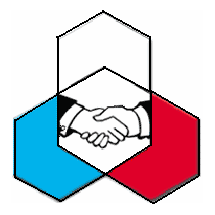 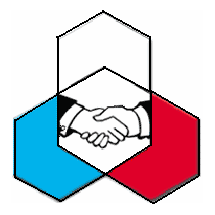 Динамику работы ВР по направлениям работы в течении 3 четвертей 2020-2021 уч.год.
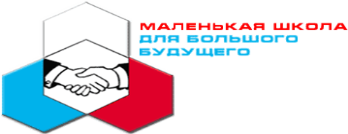 Школьные события  АПРЕЛЬ